COM-I ( Introduction to Business)
Dr. Sumita Shankar
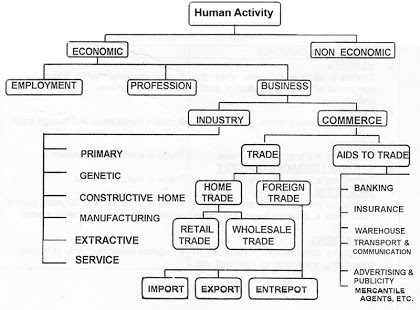 EXONOMIC AND NON ECONOMIC ACTIVITY
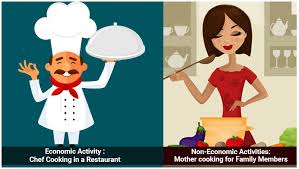 EMPLOYMENT
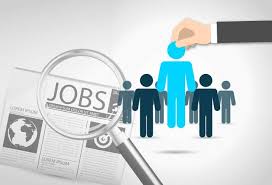 PROFESSION
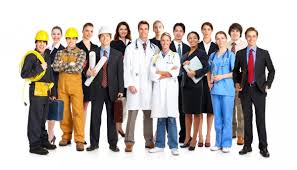 BUSINESS
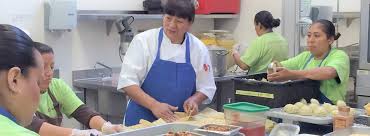 INDUSTRY
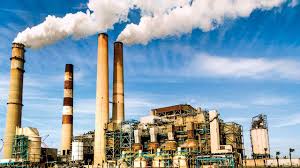 COMMERCE
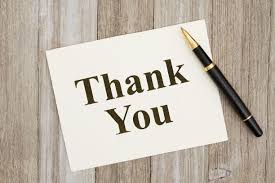